Закарпатський угорський інститут імені Ференца Ракоці ІІ
Філологічний факультетвибіркова дисциплінакафедри філології (українське відділення)Основи культури українського  мовлення
Викладач: к.п.н., Павлович Юдіта Павлівна
[Speaker Notes: Оригинальные шаблоны для презентаций: https://presentation-creation.ru/powerpoint-templates.html 
Бесплатно и без регистрации.]
Культура мовлення
Обсяг 4 кредити, 120 годин
1
2
Лекцій 16 годин
Практичних занять 30, 
самостійна робота 74 год
3
4
Період навчання — 1 курс, 2 семестр
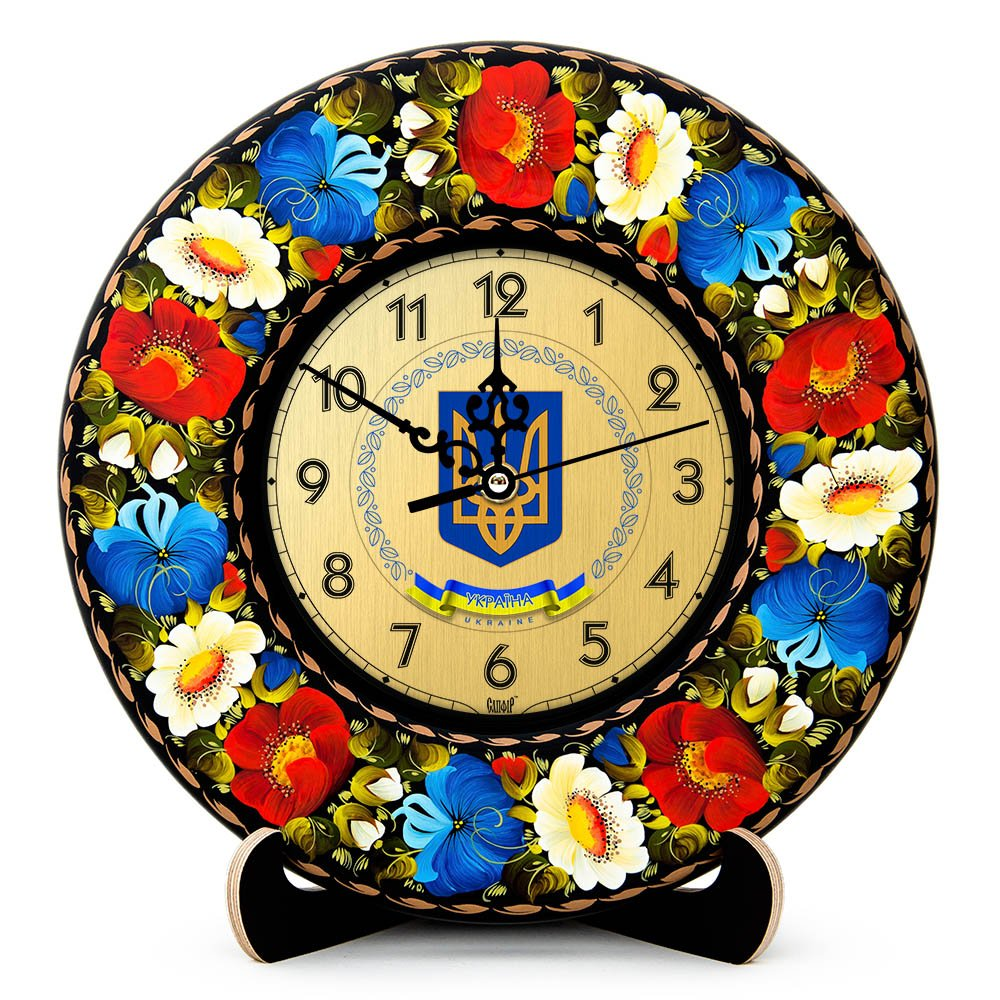 Підсумкова форма котролю — іспит
5
По завершенню курсу 
студенти  вмітимуть:
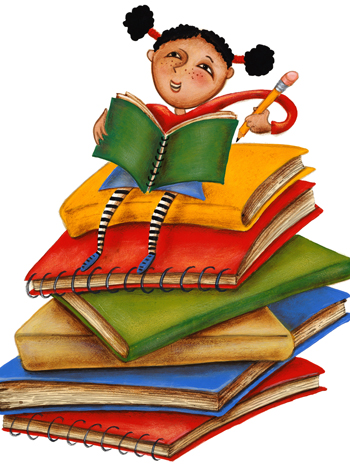 Тематика курсу
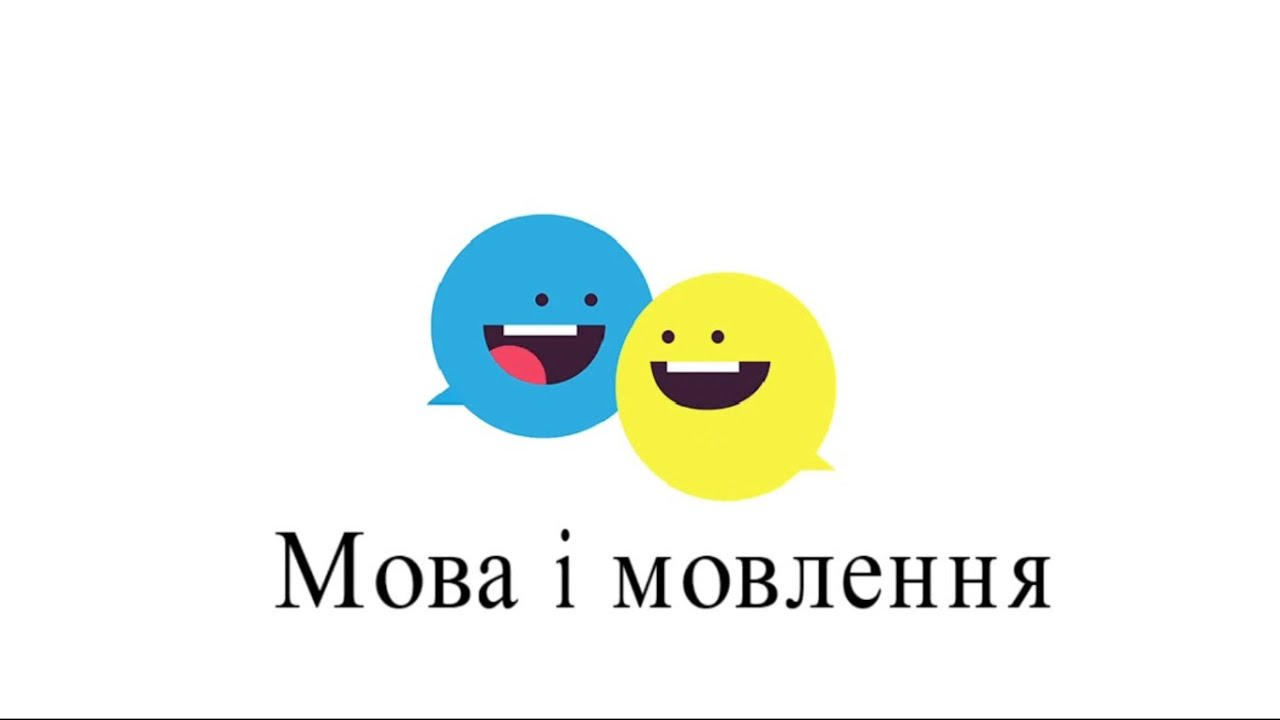 Тематика курсу
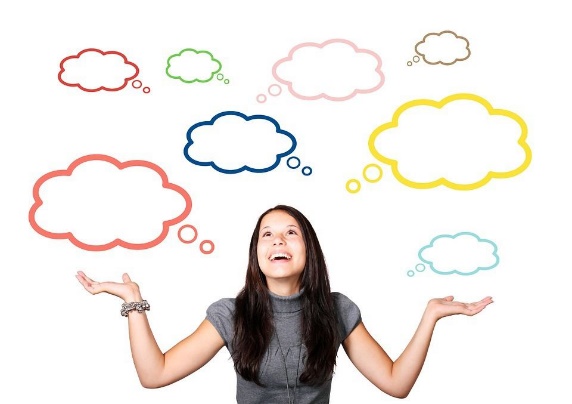 Кадрове забезпечення
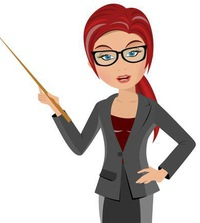 Кандидат педагогічних наукПавлович Ю. П.
Вдалого вибору!